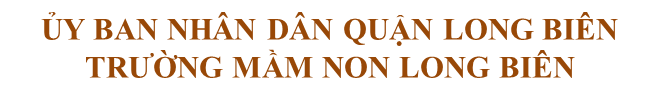 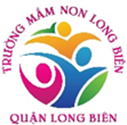 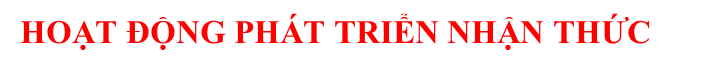 NHẬN BIẾT TẬP NÓI:
PHAO BƠI- KÍNH BƠI
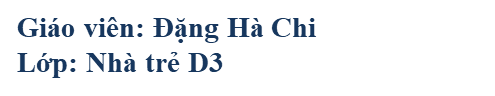 Long Biên, tháng 5 năm 2023
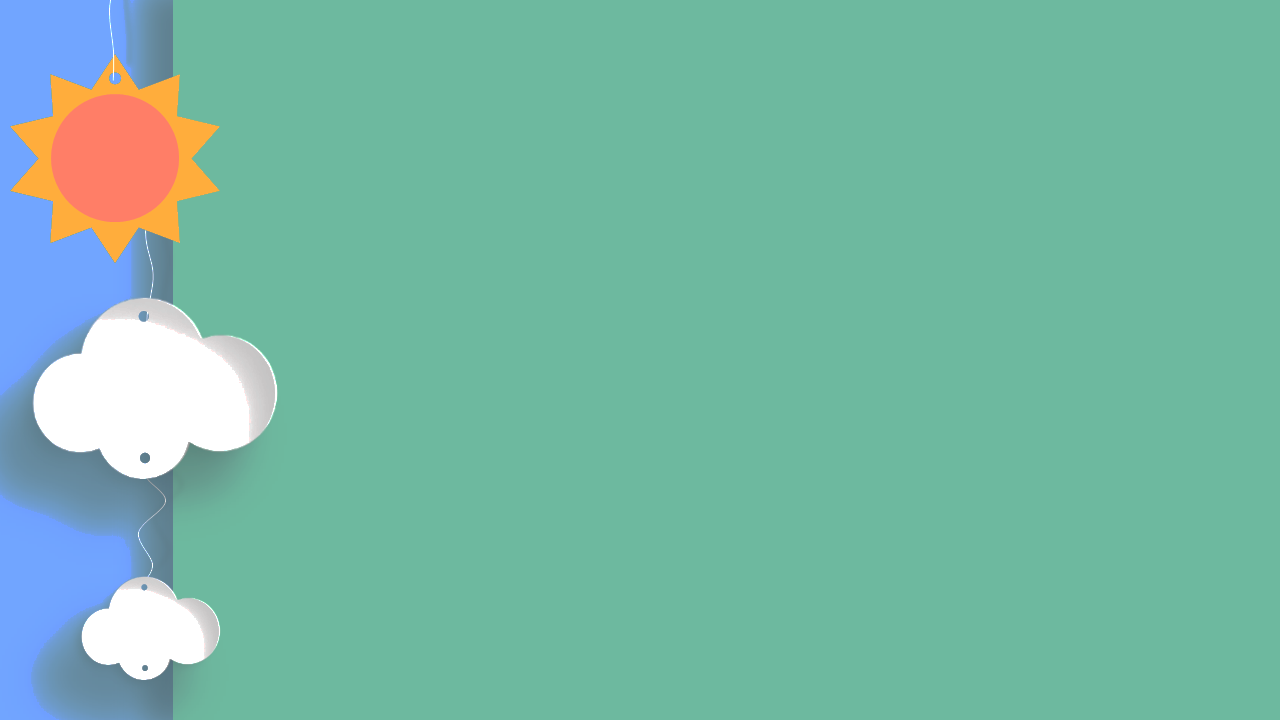 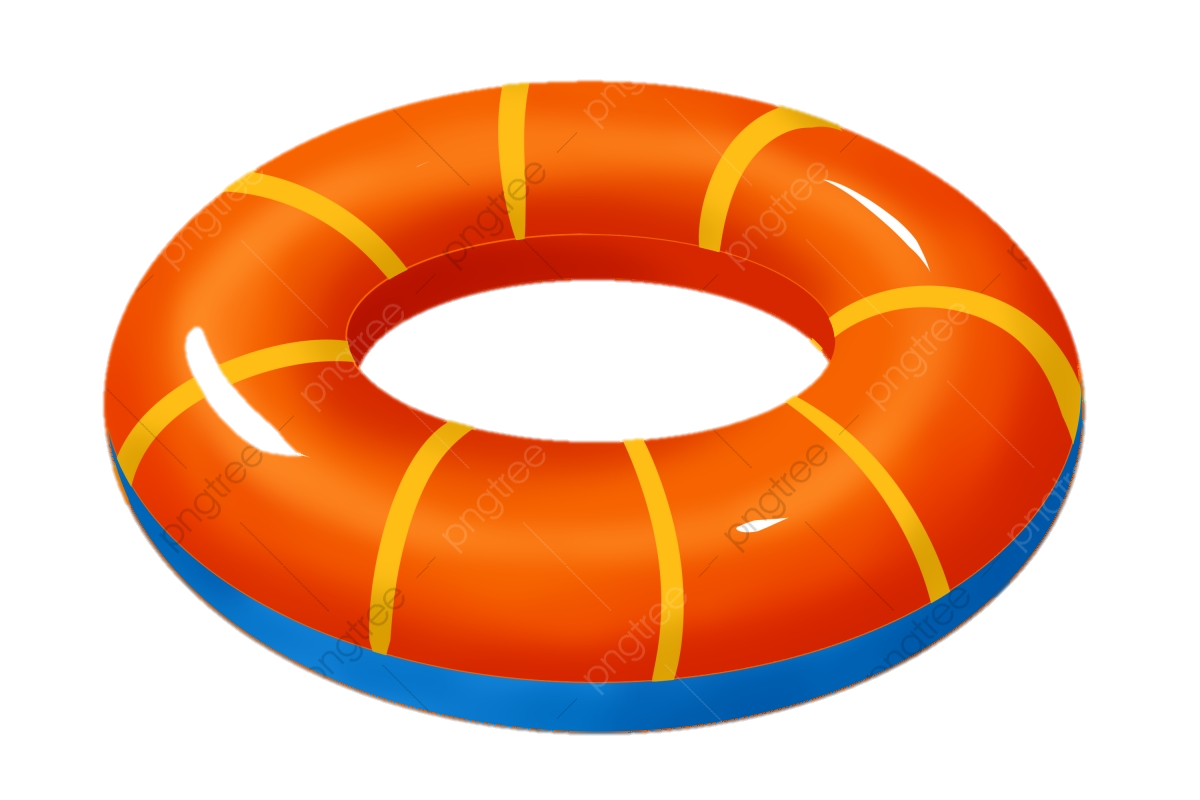 HÌNH TRÒN
PHAO BƠI
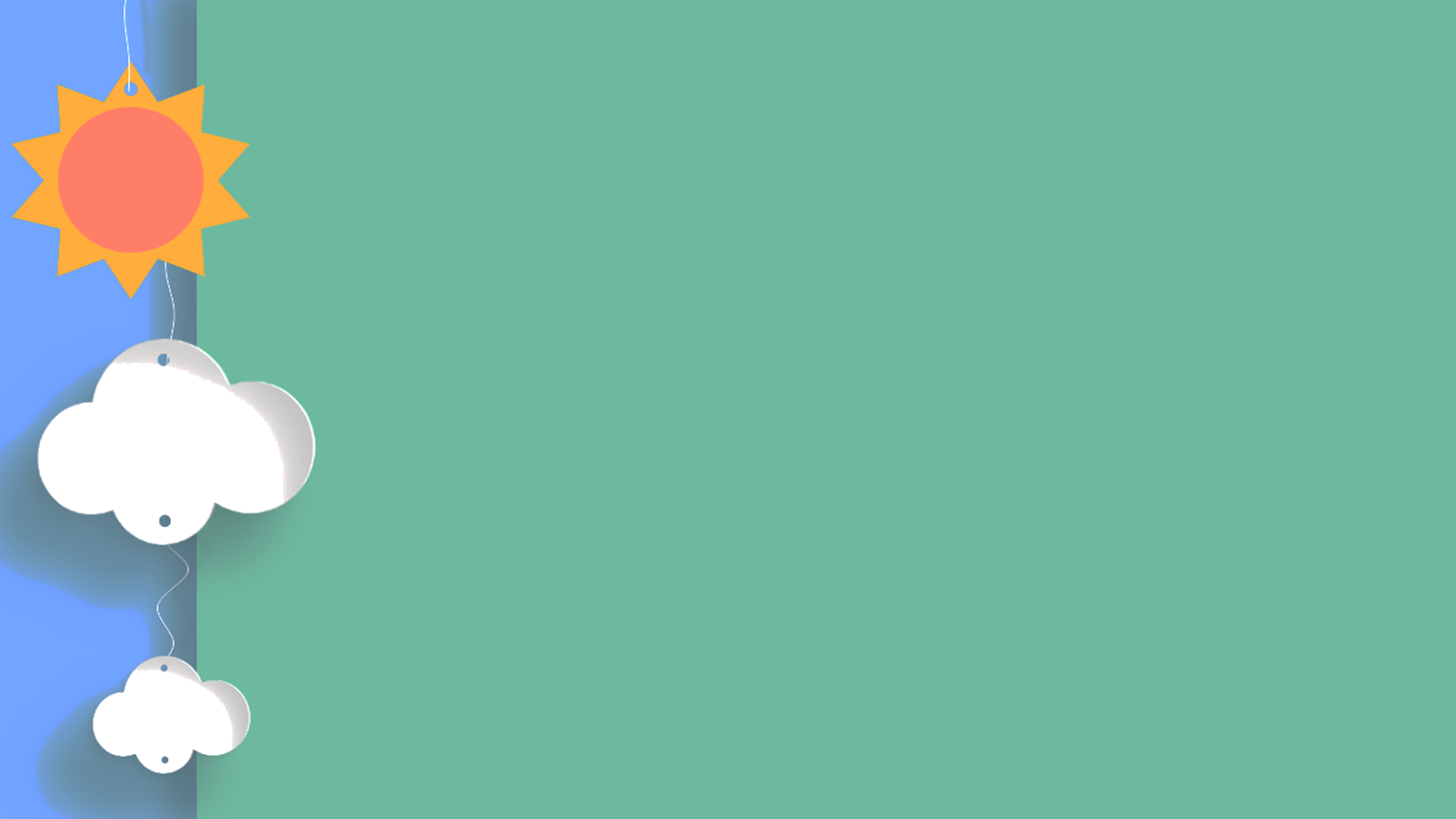 MẮT KÍNH
DÂY ĐEO
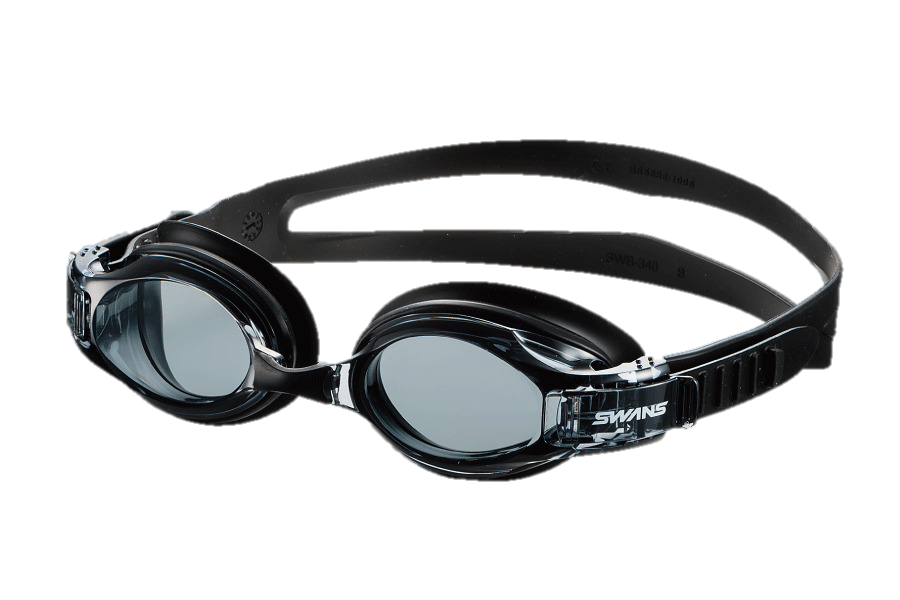 KÍNH BƠI
CÁC LOẠI PHAO BƠI KÍNH BƠI
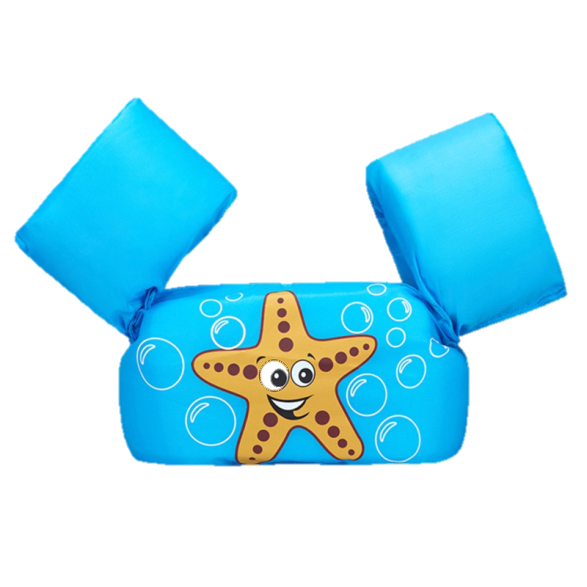 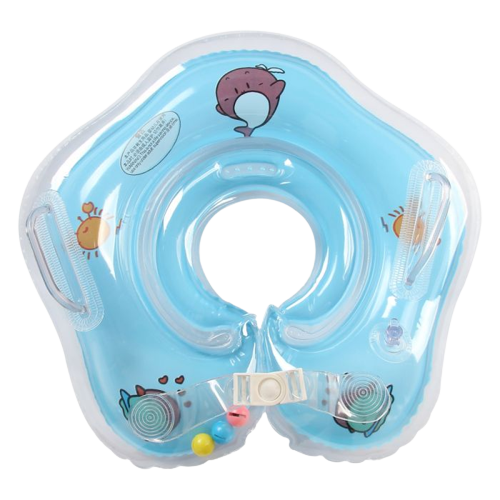 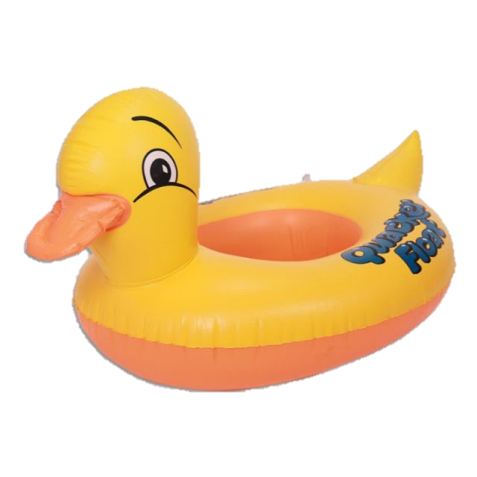 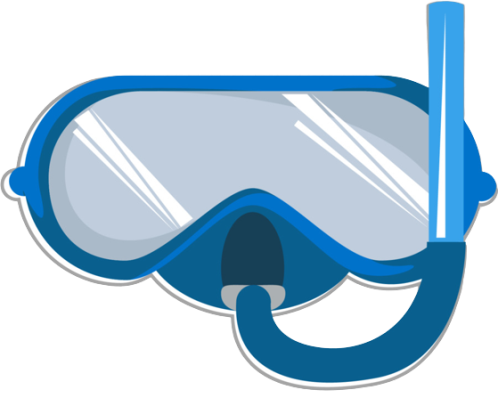 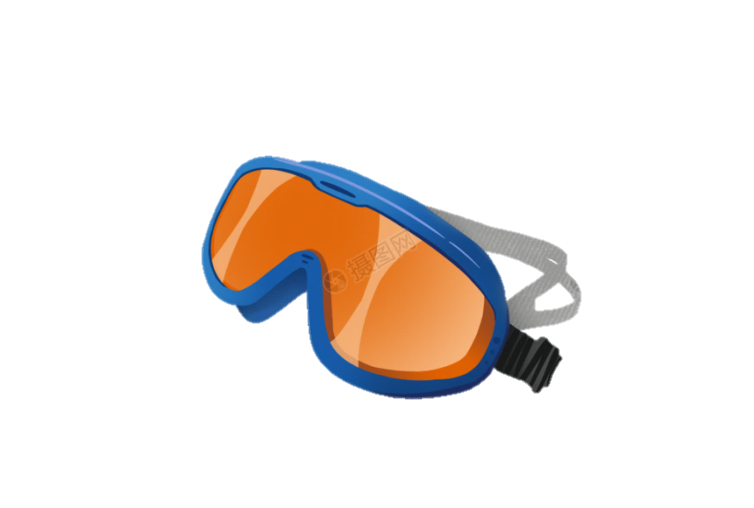 TRÒ CHƠI: BÉ ĐI SIÊU THỊ
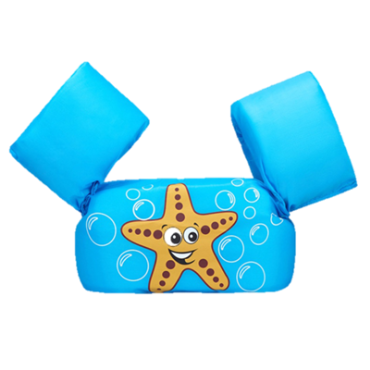 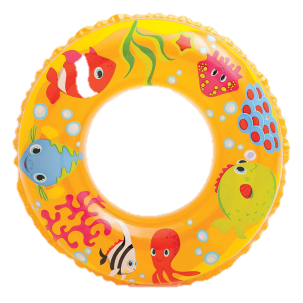 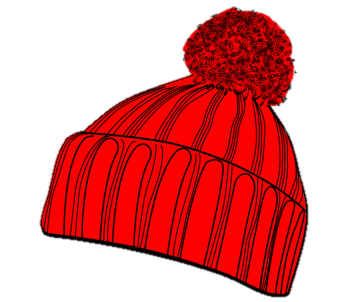 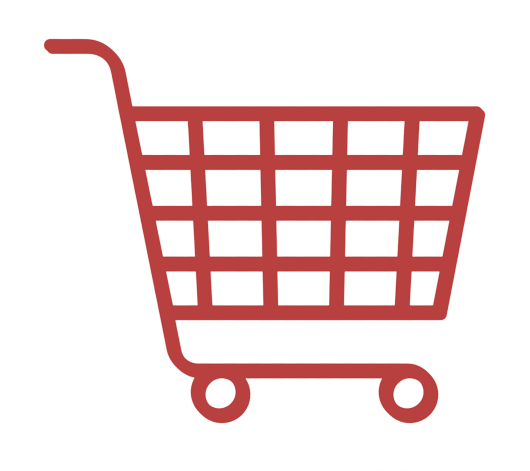 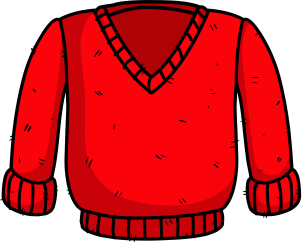 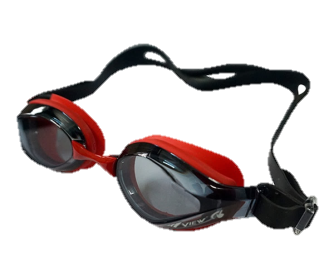